DİABETES MELLİTUS
İnsülin hormonunun yetersizliğinde ortaya çıkar. 
Hiperglisemi vardır.
AÇLIK KAN ŞEKERİ:
Açlık kan şekeri; 80-120 mg/dl
150 mg/dl’nin üzerindeyse cerrahi müdahale yapılmaz.
DİABETİN KOMPLİKASYONLARI:
Damar komplikasyonları
Oftalmik komp.
Böbrek komp.
Sinir sistemi komp.
Deri komp.
DİABETİN ORAL KOMPLİKASYONLARI:
Ağız kuruluğu,tükürükte azalma
Periodontal hastalık,diş çürüğü
Nefeste aseton kokusu
Alveol kemiğinde rezorbsiyon
Ağız yaraları, sekonder gangren
Enfeksiyona direnç azalır
Yara iyileşmesi gecikir.
HİPERGLİSEMİK KOMA

Yavaş gelişir
Ağır, dehidratasyon, kuru cilt,derin ve sık solunum
Nefeste aseton kokusu
Taşikardi,ateş, yüz sıcak
Hipotansiyon
Şuur bulanıklığı, koma
HİPOGLİSEMİK KOMA

Çok hızlı gelişir
Cilt nemli, solunum yüzeyel
Anoksi,beyin ödemi
Sinirlilik,açlık,çarpıntı titreme,başağrısı,şuur bulanıklığı,konfüzyon
Konvülziyon,paralizi, koma
DİABETLİ HASTALARDA:
Kan şeker düzeyine baktırılır.
Hasta mutlaka tok ve insülinini almış olmalıdır.
Adrenalinsiz lokal anestezik kullanılır
Yemekten  veya  insülinden sonraki  2  saat içinde, özellikle de sabah saatlerinde müdahale yapılır.
Kontrolsüz diabette profilaktik antibiyotik kullandırılır.
Aspirin kullanılmamalıdır.
KALP HASTALIĞI
Konsültasyon yapılır.
Vazokonstriktörsüz  lokal anestezik kullanılır.
Sakin ortamda müdahale edilir.
Gereken durumlarda ( konjenital hastalıklar, kapakçık hastalıkları, subakut bakteriyel endokardit riski olan durumlar)  antibiyotik profilaksisi yapılır.
By-pass operasyonu geçirenlerde ilk 6 ay diş çekimi istenmez, gerekliyse antibiyotik profilaksisi altında yapılır.  6 aydan sonra profilaksiye gerek yoktur.
STEROİD KULLANIMI:
Stres durumunda glukokortikoid kullanımı artar.

Enfeksiyon, travma,aşırı yorgunluk, ilacın kesilmesi durumlarında kriz gelişebilir.
STEROİD KRİZİ:
Ateş
Bulantı, kusma
Hipotansiyon
Karın ağrısı
Uyuşukluk
Dehidratasyon
Şok
STEROİD KULLANIYORSA:
Son BİR yıl içinde BİR  aydan fazla steroid kullandıysa Adrenal Kortekste atrofi olmuştur.
Strese tahammülü azalmıştır.
Yara iyileşmesi gecikir.
Enfeksiyona meyil artar.
Kanama eğilimi artar.
Steroid dozu operasyon öncesinde İKİ katına çıkartılmalıdır ( oral; 1 gün önce, parenteral; 1-2 saat önce)
Sakin ortamda  ve aseptik çalışılmalıdır
Aspirin veya nonsteroid antienflamatuarlar verilmez, peptik ülser yapar.
Antibiotik verilmelidir.
HİPERTANSİYON
Normalde 80/120 mmHg dır.
Diastolik 100
Sistolik  150 mmHg nın üzerindeyse cerrahi müdahale  YAPILMAZ.
SENKOP
Açlık
Korku
Uykusuzluk
Beynin çok kısa süre kansız kalışıdır.
Hasta trandelenburga getirilir.
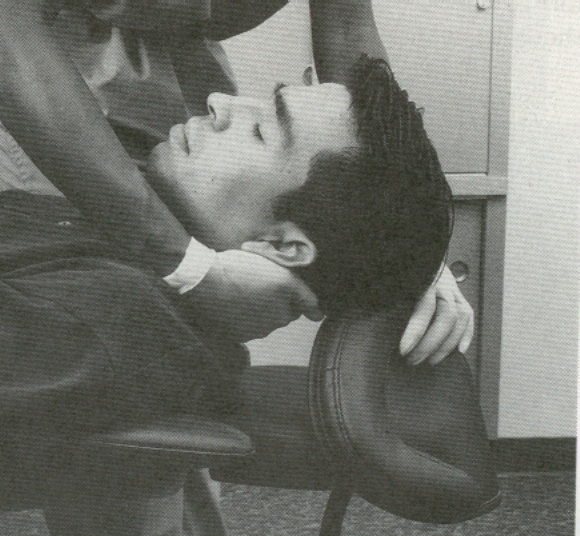 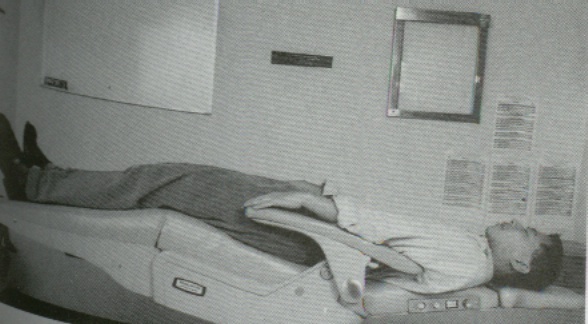 RADYOTERAPİ
Damarlar tıkanır, bölgenin kanlanması bozulur, böylece dokunun beslenmesi bozulur.
Kemikte travmayla birlikte osteonekroz ve radyasyon osteomyeliti gelişebilir.
Tükrük bezleri etkilenir, ağız kuruluğu olur
Çürük ve periodontitis insidansı artar.
RADYOTERAPİ
Baş,boyun, çeneler bölgesinde 5000 rad ve üzeri dozda radyoterapi görmüş hastalarda çok uzun yıllar sonra bile  (ÖMÜR BOYU) aynı önlemler alınır.
RADYOTERAPİ GÖRECEK HASTALAR
Radyoterapiye başlamadan önce tüm çürük dişler, kök artıkları, şüpheli lezyonlar temizlenir.
Komplikasyonlu olabilecek diş çekimi AÇIK ÇEKİM olarak yapılır.
RADYOTERAPİ GÖRMÜŞ HASTALAR
5000 rad’ın üzerinde aldıysa mutlaka profilaktik antibiyotik kullanılmalıdır.
Mümkünse ilk altı ay müdahaleden kaçınmalıdır. İlk iki sene kritiktir.
Baş, boyun bölgesinden radyoterapi görenlerde çok uzun yıllar geçse bile (ömür boyu) mutlaka profilaktik antibiyotik kullanılmalıdır. Postoperatif olarak da devam edilmelidir.
Aseptik ve Atravmatik çalışılmalı, bir defada çok sayıda diş çekilmemelidir.
Ağız hijyeni çok iyi sağlanmalıdır.
KEMOTERAPİ
Kemoterapi gören hastalarda immün sistemin direnci zayıflamıştır.
Kemoterapiye başlamadan önce gerekli işlemler, çekimler  yapılır.
Diş çekimi gerekirse kemoterapiden sonra remisyon döneminde ve antibiyotik baskısı altında yapılır.
DİALİZ HASTALARINDA
Doktoruyla konsültasyon yapılmalı
Son dializinde kan sulandırıcı olarak Heparin kullanılmalıdır
Dializden 24 saat sonra diş çekimi yapılmalı
Antibiyotik profilaksisi altında yapılmalı
Eritromisin, Amoksisilin, Ampisilin kullanılabilir
Atravmatik ve aseptik çalışılmalı
Hepatit, AİDS geçişi olabileceği unutulmamalıdır.
KARACİĞER HASTALARINDA
Pıhtılaşma ve kanama problemi olabileceği göz önüne alınmalı
Antibiyotik olarak penisilin gurubu verilebilir
Eritromisin, sülfonamid kontrendikedir.
Hepatit aktif dönemde müdahale edilmemelidir.
HAMİLELERDE
Eritromisin, Rovamisin, Sefalosporin, Penisilin, Parasetamol verilebilir
2. Trimester  en uygun dönemdir.
Emzirenlerde Eritromisin uygundur.
ANTİBİYOTİK PROFİLAKSİSİ
Önceden enfektif endokardit geçirenlerde
Konjenital veya romatizmal kalp hastalarında
Kalp kapakçığı defekti veya protezi taşıyanda
Böbrek yetmezliği olan ve dialize girenlerde
Transplante organ taşıyanlarda
Kontrol altına alınamayan diabeti olanlarda
Baş-boyun radyoterapisi görenlerde
İmmün depresif ilaçlar (kortizon vs...) kullanan ve kemoterapi görenlerde
Son 6 ay içinde by-pass operasyonu geçirenlerde
ANTİBİYOTİK PROFİLAKSİSİNDE      İLAVE DOZ
Operasyon çok uzun sürdüyse
Kanama çok fazla olduysa
ANTİKOAGÜLAN KULLANIMI
Aspirin, Heparin, Coumadin, Clexane, Plavix…..
INR ölçümü istenir.  Protrombin zamanının standardize edilmiş değeridir. 
Doktoruyla konsültasyona gidilir.
Değeri  1-2 arası normaldir,  2 - 4  arası kabul edilebilir.
4’ün altında ise ilacı kesmeden diş çekilebilir.
4’ün üstündeyse ilaca mutlaka ara verilir. 
Coumadin çekimden  3 gün önce,  Aspirin 7 gün önce kesilir.
Tüm lokal hemostatik önlemler alınır.
BİFOSFONAT KULLANIMI ve BRONJ
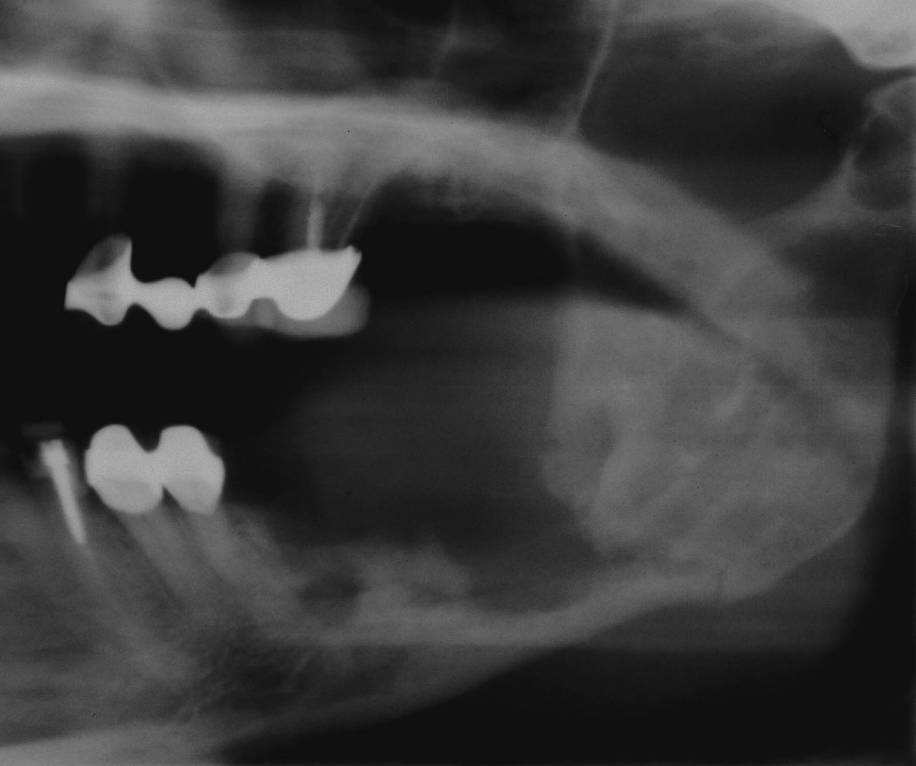 Zoledronat
Aledronat
Fasomax
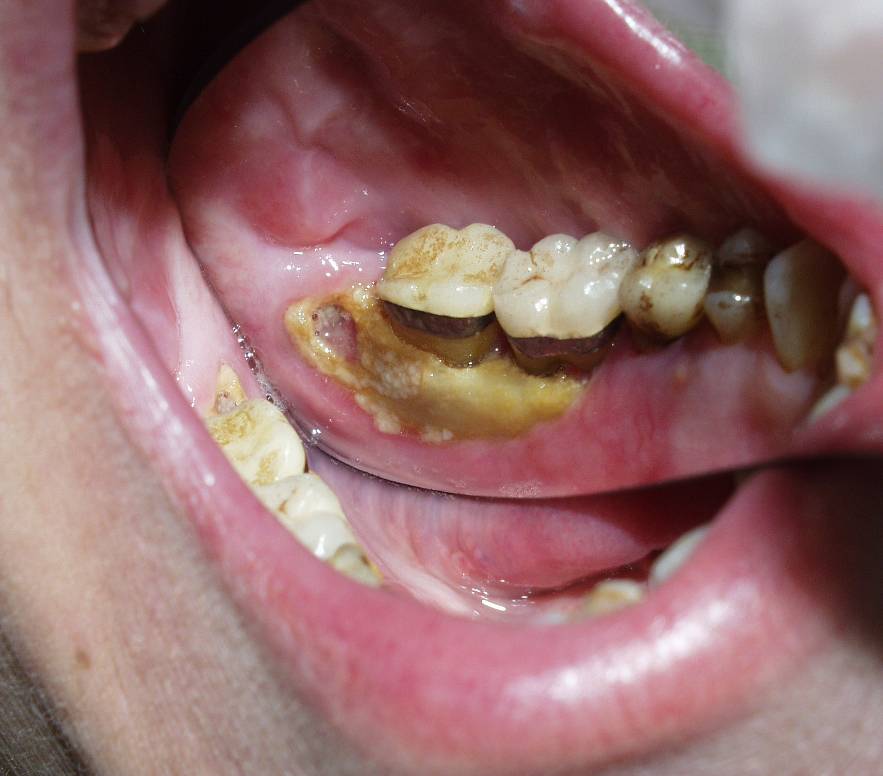 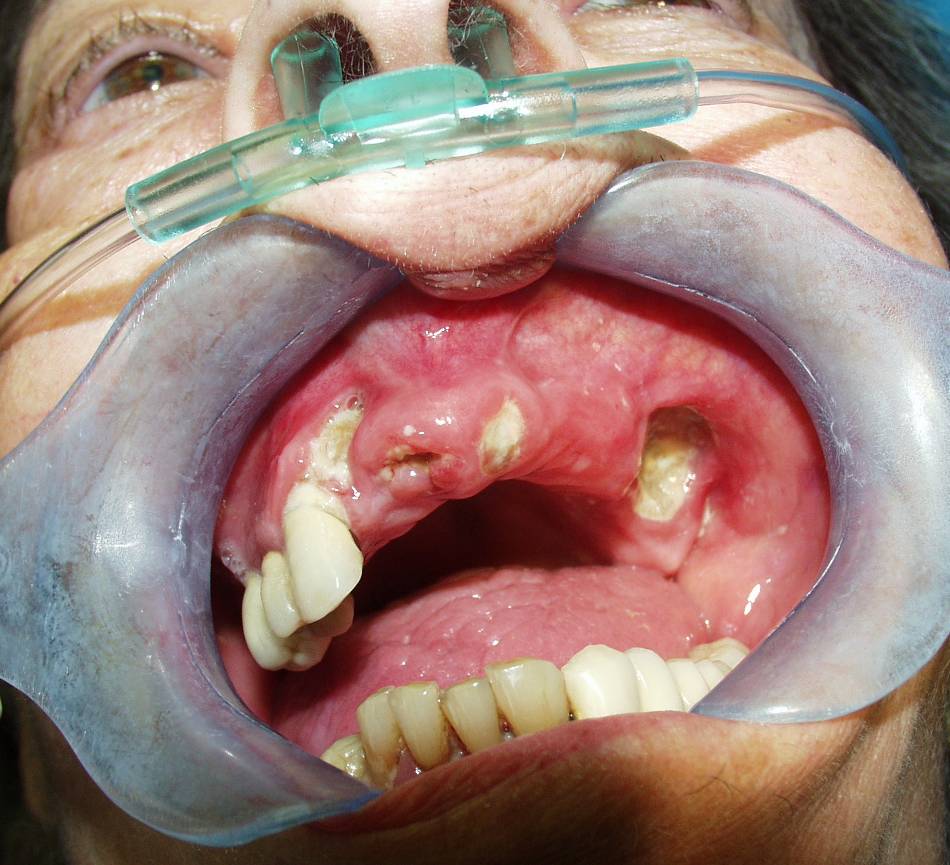 BİFOSFONAT KULLANIMI
MRONJ’un diğer iyileşme gecikmelerinden  farkını anlamak için AAOMS tarafından aşağıdaki tanımlama hazırlanmıştır ; 

	“ Hastaların belirtilen 3 karakteristik bulguyu da bir arada taşımaları durumunda MRONJ ile karşı karşıya olunduğu düşünülmelidir.”

1)Bitmiş  veya halen devam etmekte olan antirezorptif ya da Antianjiyojenik ilaç tedavisinin bulunması

2) Maksillofasiyal bölgede ortaya çıkan ve 8 haftadan daha uzun süredir henüz iyileşmemiş ekpoze kemik dokusu varlığı

3) Çenelerde daha önceden geçirilmiş Radioterapi varlığının olmaması
BİFOSFONAT KULLANIMI
Tedavinin süresi 
Uzun süreli kullanım: Yüksek  risk

	*Kullanım yolu
   İV kullanım> oral kullanım

Kullanılan BP’ ın gücü
 En potent Zolendronat
BİFOSFONAT KULLANIMI
Ayrıntılı bir oral muayene yapılmalı 
Diş çekimleri tamamlanmalı
İnvaziv dental işlemler bitirilmeli 
Optimal periodontal hijyen sağlanmş olmalı
RT’deki gibi çekim yerlerinin iyileşmesi için 14-21 gün beklenmeli ; 
Tam-parsiyel protezlerde  özellikle lingual sırt bölgesi kontrol edilmeli ;
Oral hijyen eğitimi ve rutin kontrol gerekliliği aktarılmalıdır
BİFOSFONAT KULLANIMI
IV kullanımda kesinlikle implant yapılmamalıdır.
Oral kullanımda ilacı bırakmanın üzerinden en az 2 yıl geçmeden implant yapılmamalıdır. Halen kullanıyorsa yapılmamalıdır.
İlacın kemik tutulumu 10 yıl sürmektedir.
Diş çekimi profilaktik antibiyotik baskısı altında ve sonrasında da 10 gün antibiyotik baskısı altında ve maksimum hijyen şartları sağlanarak yapılmalıdır.
VAZOKONSTRİKTÖRSÜZ LOKAL ANESTEZİK
Hipertansiyon
Diabet
Guatr
Allerji
Kalp hastalığı
KIRIĞIN TEDAVİSİ
Acil müdahale
Tedavi planlaması
İlerdeki komplikasyonların önlenmesi
AYIRICI TANI:
TME DİSLOKASYONU:
Unilateralse; çene ucu sağlam tarafa deviye ve disloke tarafta açık kapanış
Bilateralse; protrüzyon ve ön açık kapanış
KONDİL KIRIĞI:
Unilateralse; o tarafta açık kapanış
Bilateralse; retrüzyon ve ön açık kapanış vardır.
DİŞİN LÜKSASYONU:
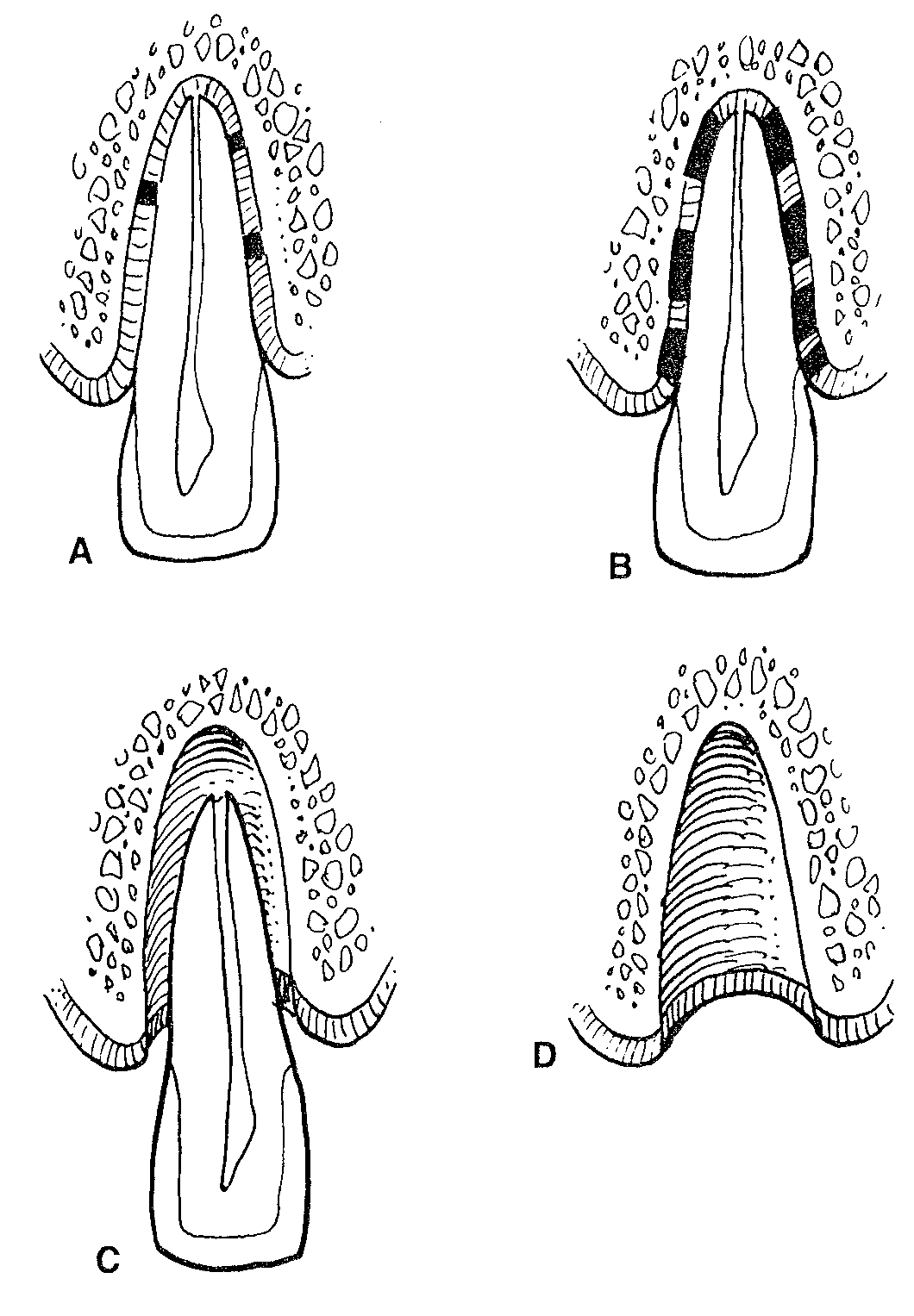 Metal ark bağlar
Sekiz ligatür
Akrilik splint
Kompozit splint 
Ortodontik braketler
ALVEOL KIRIĞI:
Dört hafta splintleme
Ufak çocukta 2 hafta splintleme
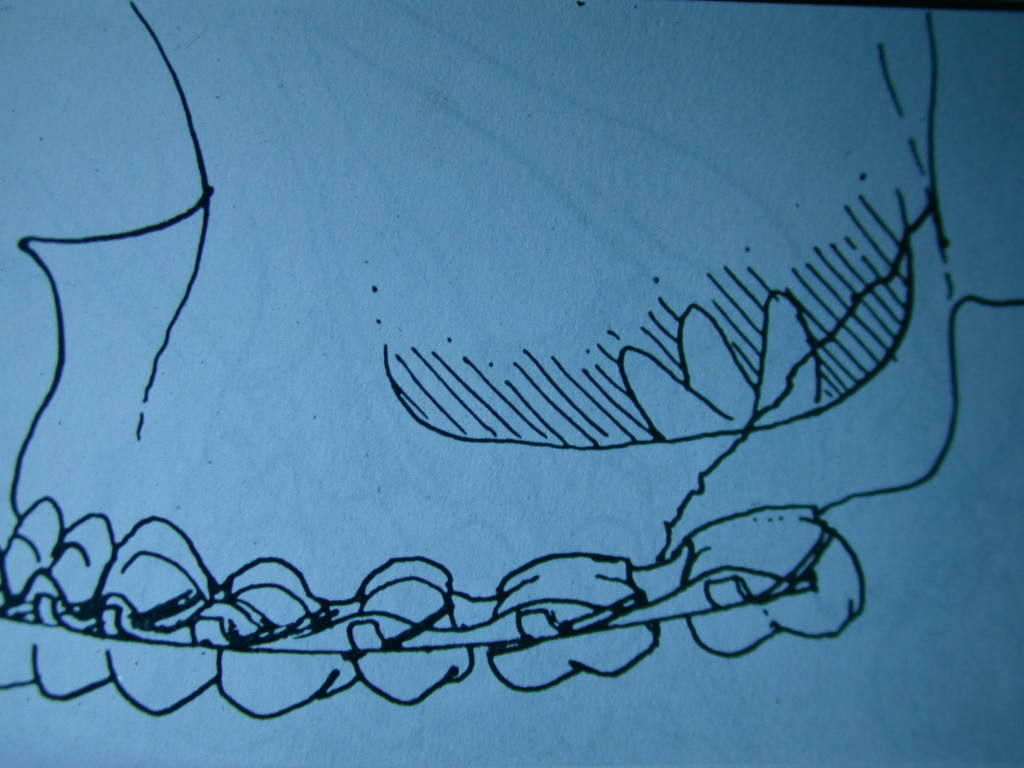 TÜBER KIRIĞI
Diş çekimi sırasında aşırı kuvvet uygulama
Dişin ankiloze olması
Kemik yapının zayıflığı sebebiyle meydana gelebilir.
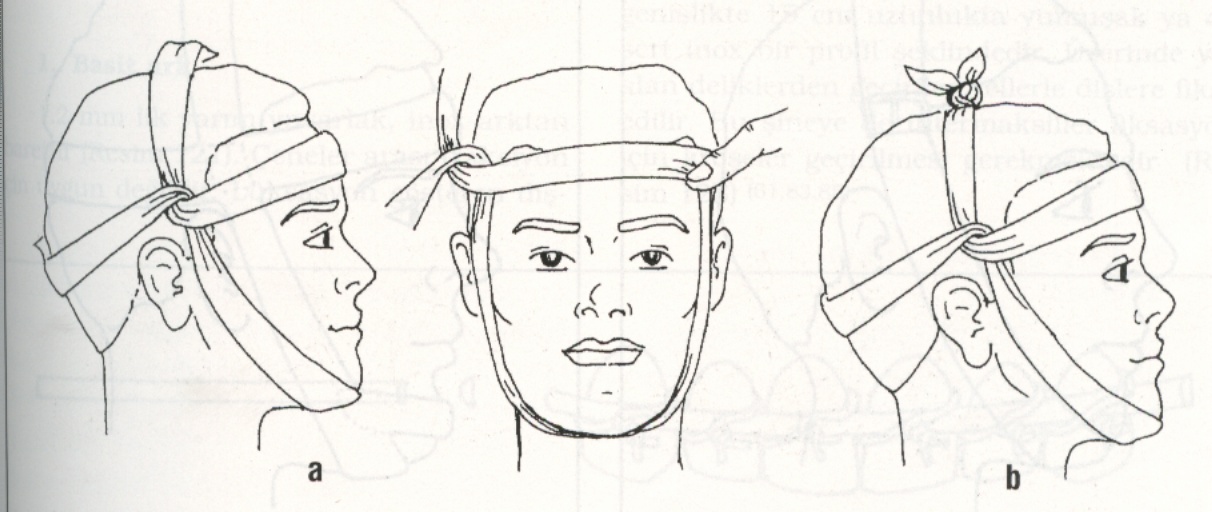 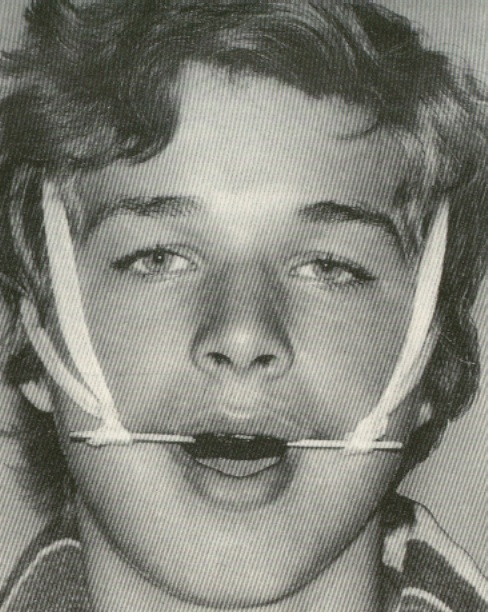 ÇENE KIRIĞINDA:
Şineyle bağlama
Akrilik plak + Circumferencial ligatür
Miniplak
ÇOCUKTA  KIRIK ;

 Kemiğin regenerasyon ve iyileşme kapasitesi çok hızlıdır.
Çeneler  diş  germlerini  içerir.
Çene fonksiyonlarının mandibulanın büyümesinde rolü vardır.
Kondilde büyüme merkezi bulunmaktadır.
ÇOCUKTA KONDİL KIRIĞI:
Konservatif tedavi tercih edilir.
Tedaviye erken başlanmalıdır.

İMMOBİLİZASYON:
10 yaşın altında; 7-10 gün
10-17 yaş; 2-3 hafta
Yetişkinde; 3-4 hafta
Çift taraflıda; 6 hafta
KANAMANIN LOKAL NEDENLERİ
Çekim yerindeki enfeksiyon
 Travmatik çalışma
 Arter ya da venin açılması
Çekim yerinde sivri kemik spiküllerinin kalması
 Maksiller sinüsün açılması
 Kemik kırıldıysa
 Hasta pıhtıyı emip oynattıysa
KANAMANIN GENEL NEDENLERİ:
Hipertansiyon
 Diabet
 Karaciğer ve böbrek hastalıkları
 Kortikosteroid kullanımı
 Antikoagülan kullanımı
Kan hastalıkları
Dental kanama kontrolü:
Sistemik anamnez, hikaye, klinik muayene 
    Hipertansiyon
    Diabet
    Karaciğer ve böbrek hastalıkları
    Kortikosteroid kullanımı
    Ağız kanserleri
    Epulis, gingivit, stomatit 
    Antikoagülan kullanımı
Dental kanama kontrolü:
Vazokonstrüktörsüz lokal anestezi ile kanamanın kaynağının bulunması
Kavitede kirli pıhtı varsa temizlenmesi
Kavite içine  sıkı tamponman
Yumuşak dokuların dikilmesi, damarın bağlanması veya koterizasyon
Kemik mumu
Hemostatik ajanların kullanımı
Kanama kemikten geliyorsa, kekik mumu kullanılır veya kemik künt bir el  aleti ile ezilir; tampone edilip beklenir. 
Kanama durmuyorsa sokete lokal hemostatik tıkaçlar (surgicel, spongel, spongostan, fibrin yapıştırıcı; Tissucol, Bioglue) uygulanır.
Yumuşak dokudan geliyorsa;  yırtık dokular dikilir, damar bağlanır veya koterizasyon yapılır.
Kaviteye tampon dikilir. (24-48 saat sonra çıkartılmalıdır.) Maximum 72 saat.
  Antibiyotik verilir.
  Gerekirse kan veya kan ürünleri  verilir.
AKUT SİNÜS AÇIKLIKLARININ SEBEPLERİ
Kökü sinüsün  içinde olan bir diş çekilirken 
Diş kökü sinüse yakın veya içinde olan bir    dişin kırılan kökü çıkartılırken
Diş çekilirken dişle ankilotik bir yapı almış olan sinüs duvarının dişle birlikte gelmesiyle
Akut Maksiller sinüs açıklığı nasıl anlaşılır?
İçilen su, veya verilen serum fizyolojik burundan gelir.
Burun kapatılıp  hava verilmesi söylendiğinde çekim yerinden köpük gelir.
Ucu künt bir gümüş sonda perforasyon yerinden sinüse doğru ilerler.
AKUT SİNÜS AÇIKLIKLARI
Açıklık 1-2 mm kadar ve sinüse itilmiş bir kök parçası yoksa; açıklığın doğal kan pıhtısı ile kapanması yoluna gidilir. 
Çekim kavitesi parmak basıncıyla kanlandırılır.
AKUT SİNÜS AÇIKLIKLARI
Çekim kavitesine tabanından 1/3 kısmı pıhtı oluşumu için boş kalacak şekilde gazlı bez yerleştirilir.
Bunun üzerine yerleştirilen ikinci bir gazlı bez komşu dişlere veya mukozaya sabitlenir.
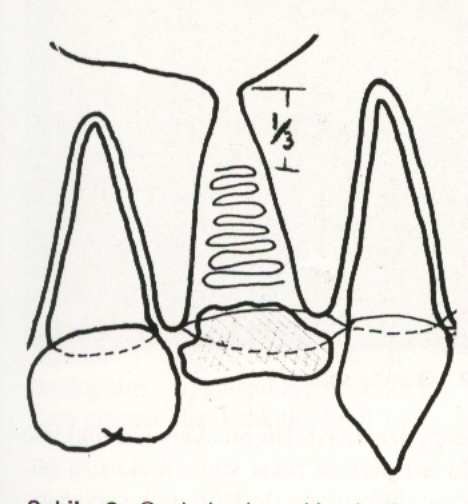 AKUT SİNÜS AÇIKLIKLARI
Sinüse kaçan kök parçası küçükse ve enfekte değilse; sinüse serum fizyolojik sıkılarak, ince bir aspiratörle kök alınmaya çalışılır.
 Kök çıkartılamazsa bırakılır ve,
Aynı yöntemle  çekim boşluğuna tampon uygulanarak sinüs kapatılır.
AKUT SİNÜS AÇIKLIKLARI
Oro-antral açıklık 2 mm’den büyükse; basit yaklaştırma tekniği ile kapatılır.
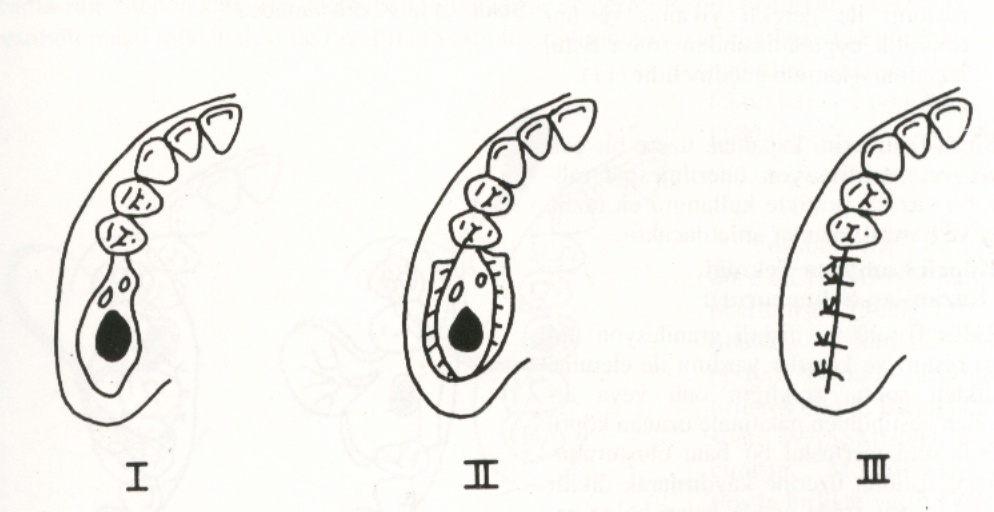 AKUT SİNÜS AÇIKLIKLARI
Açıklığın  büyük olduğu durumlarda flep kaydırma  işlemi yapılarak kapatılır.
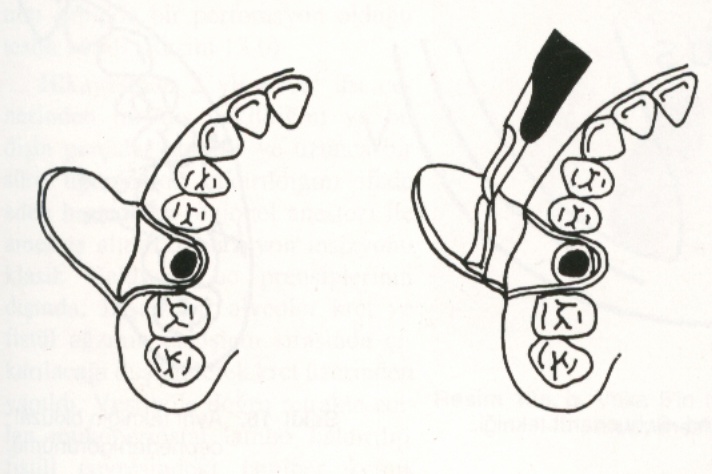 AKUT SİNÜS AÇIKLIKLARI
Sinüse kaçırılan kök parçası büyükse ve enfekte ise; daha sonra Caldwell-luc operasyonu ile çıkartılır.
Sinüs kapama işleminden sonra:
Hastaya antibiyotik verilmelidir.
Yerleştirilen tampon en fazla 48 saat sonra çıkartılmalıdır.
Hastanın bir hafta sümkürmemesi, rahat hapşırması söylenir.
Antiseptik solüsyonlar önerilir ve ağız hijyeni sağlanır.
Nazal solunumun devamlılığı için antihistaminik verilir. (Sudafed..)
DİŞ VEYA KÖKLERİN LOJLARA KAÇMASI
Diş yumuşak doku ile kemik arasında palpe edilebiliyorsa yukarıya doğru ittirmeye çalışılır.
Bu şekilde çıkartılamazsa hasta çene cerrahisi departmanına gönderilmelidir.